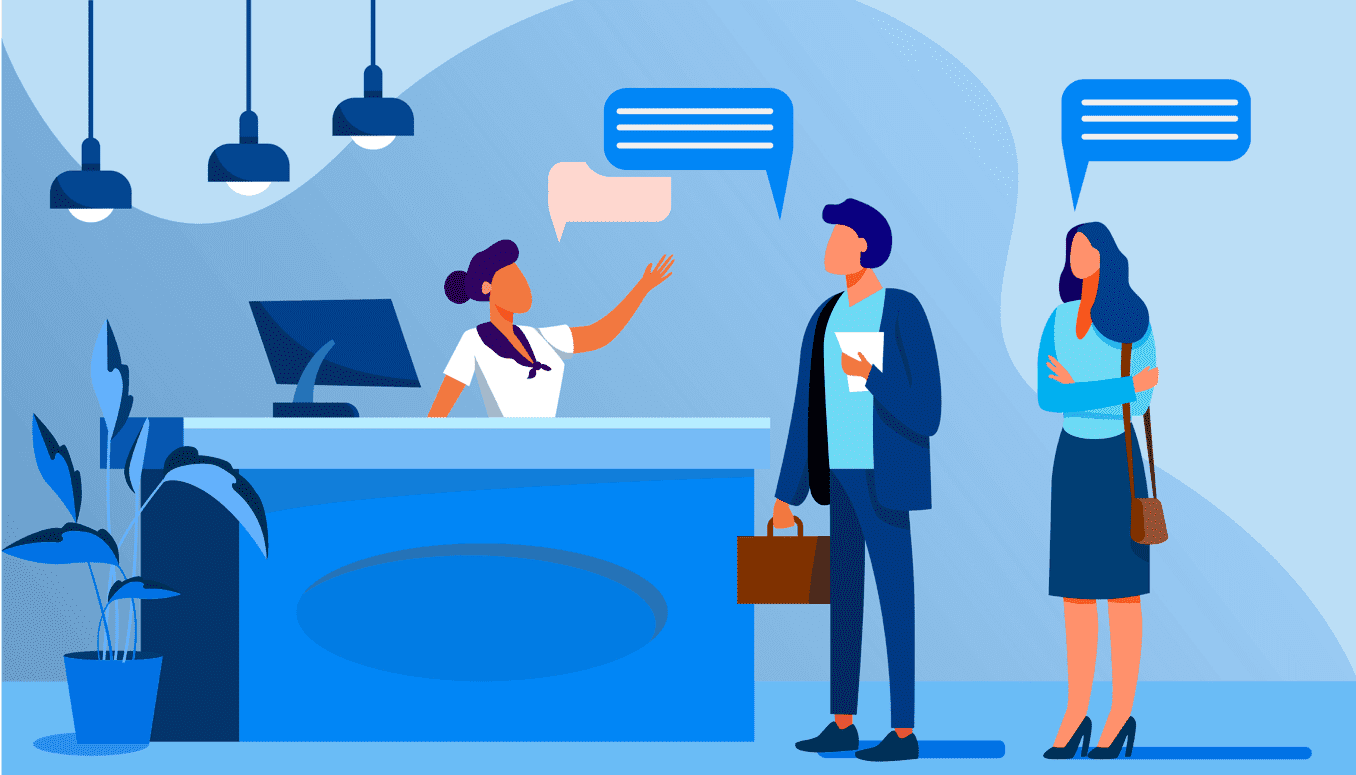 Социальный фонд 
России
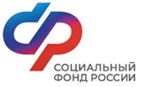 Об изменении законодательства по индексации пенсий работающих пенсионеров
Отделение Фонда пенсионного и социального страхования РФ по Кемеровской области – Кузбассу
01.01.2016
01.01.2023
вступила в силу статья 26.1 Федерального закона № 400-ФЗ об особенностях выплаты пенсий работающим пенсионерам без учета индексации (введена Федеральным законом от 29.12.2015 № 385-ФЗ)
переход на новый, более оперативный вид отчетности (ЕФС вместо СЗВМ),который сократил срок выплаты пенсии с учетом индексации до 2 месяцев
…Президент Российской Федерации В.В. Путин заявил о необходимости возврата к индексации пенсий работающим пенсионерам
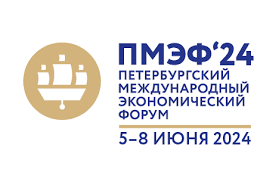 «…Предлагаю со следующего года возобновить индексацию пенсий работающим пенсионерам. С 1 февраля 2025 года и далее ежегодно пенсии будут повышаться не только тем, кто уже вышел на заслуженный отдых, но и тем, кто продолжает работать. Это будет действительно справедливо. Прошу партию «Единая Россия» совместно с Правительством подготовить соответствующий законопроект и принять его в весеннюю сессию…»
20.06.2024
«Единая Россия» внесла в Госдуму законопроект об индексации пенсий работающим пенсионерам
Принят Федеральный закон № 173-ФЗ 
«О внесении изменений в статью 17 Федерального закона «Об обязательном пенсионном страховании в Российской Федерации» и статью 26.1 Федерального закона «О страховых пенсиях»  (об индексации размеров страховых пенсий работающих пенсионеров)
08.07.2024
ДЕЙСТВУЮЩАЯ СХЕМА ВЫПЛАТЫ СТРАХОВОЙ ПЕНСИИ РАБОТАЮЩИМ ПЕНСИОНЕРАМ В СООТВЕТСТВИИ СО СТАТЬЕЙ 26.1 ФЕДЕРАЛЬНОГО ЗАКОНА № 400-ФЗ
УВОЛЬНЕНИЕ
ИНДЕКСАЦИЯ
Пенсия с учетом всех прошедших индексаций
ИНДЕКСАЦИЯ
К ВЫПЛАТЕ
ИНДЕКСАЦИЯ
Пенсия на дату назначения(устройства на работу)
К ВЫПЛАТЕ
К ВЫПЛАТЕ
К ВЫПЛАТЕ
К ВЫПЛАТЕ
Работающийпенсионер
ВНЕСЕНИЕ ИЗМЕНЕНИЙ В ФЕДЕРАЛЬНЫЙ ЗАКОН № 400-ФЗ В ЦЕЛЯХ ВОЗОБНОВЛЕНИЯ ИНДЕКСАЦИИ РАБОТАЮЩИМ ПЕНСИОНЕРАМ 
(ДАТА ВСТУПЛЕНИЯ В СИЛУ  - 1 ЯНВАРЯ 2025 ГОДА)
ИНДЕКСАЦИЯ
ИНДЕКСАЦИЯ
01.02.2025
К ВЫПЛАТЕ
Устанавливается к выплатепослеувольнения
ИНДЕКСАЦИЯ
ИНДЕКСАЦИЯ
Пенсия на дату назначения(устройства на работу)
К ВЫПЛАТЕ
К ВЫПЛАТЕ
К ВЫПЛАТЕ
К ВЫПЛАТЕ
Работающийпенсионер
ВОЗОБНОВЛЕНИЕ ИНДЕКСАЦИИ РАБОТАЮЩИМ ПЕНСИОНЕРАМ
НА ПРИМЕРЕ ПЕНСИОНЕРА, ВЫПЛАТА КОТОРОМУ ОСУЩЕСТВЛЯЕТСЯ БЕЗ УЧЕТА НЕСКОЛЬКИХ ИНДЕКСАЦИЙ
ПОСЛЕ ИНДЕКСАЦИИС 01.02.2025
С 01.01.2024
РАЗМЕР ПЕНСИИ
НЕРАБОТАЮЩЕГО ПЕНСИОНЕРА
24 700,00 руб.
25 100,00 × 1,051=
с учетом перерасчета с 01.08.2024 (по сведениям о работе за 2023г) – 25 100,00 руб.
26 380,00 руб.
Разница9 800,00 руб.
РАЗМЕР ПЕНСИИ
РАБОТАЮЩЕГО ПЕНСИОНЕРА
(пенсия назначена в 2014 году)
15 300,00 + 1 280,00 =
15 000,00 руб.
16 580,00 руб.
с учетом перерасчета с 01.08.2024 – 15 300,00 руб.
Разница = Размер пенсии с учетов всех индексов на 01.02.2025 – размер пенсии работающего пенсионера на 01.02.2025, рассчитанный по новым правилам, действующим с 01.01.2025
Размер индексации: 1) 25 100,00 * 1,051 = 26380,00
                                                     2) 26380,00 – 25 100,00 = 1 280,00 руб.
ИНДЕКСАЦИЯ СТРАХОВОЙ ПЕНСИИ ДЛЯ РАБОТАЮЩИХ И НЕРАБОТАЮЩИХ (с учетом  изменений в 400 ФЗ с 01.01.2025  (ч.10 ст.18))
С 01.02.2025 – индексации подлежат размеры страховой пенсии, размера фиксированной выплаты к страховой пенсии (с учетом повышения фиксированной выплаты к страховой пенсии)
С 01.04.2025 – индексации подлежит размер страховой пенсии (исходя из роста доходов бюджета Социального фонда)
Ежегодно Правительством Российской Федерации утверждаются индекс роста доходов бюджета Фонда пенсионного и социального страхования Российской Федерации, годовой индекс роста среднемесячной заработной платы в Российской Федерации, а также коэффициент индексации размера страховой пенсии (с 1 апреля). (ч.11 ст.18)
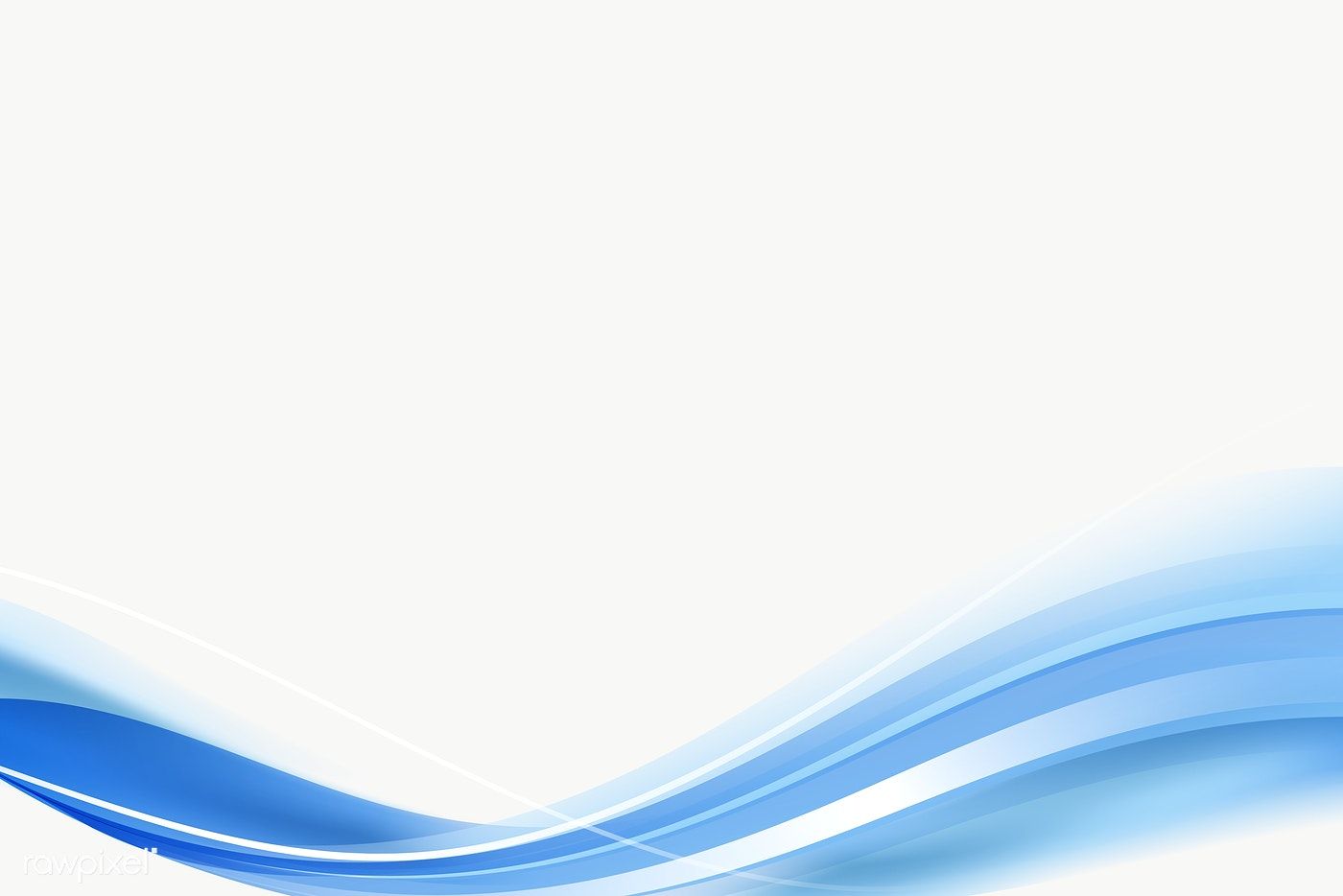 Спасибо за внимание!
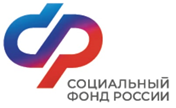 6